CMSC201 Computer Science I for MajorsLecture 13 – Lists (cont)
Last Class We Covered
Modularity
Meaning
Benefits

Program design
Top Down Design
Top Down Implementation
Bottom Up Implementation
#TBT
String Slicing
2
Any Questions from Last Time?
3
Today’s Objectives
To review what we know about lists already

To learn more about lists in Python
To understand two-dimensional lists
(And more dimensions!)
To practice passing lists to functions
To learn about mutability and its uses
4
List Review
5
Vital List Algorithm: Iterating
Write the code to iterate over and print out  the contents of a list called classNames

index = 0
while index < len(classNames):
    print( classNames[index] )
    index += 1
6
Two-Dimensional Lists
7
Two-Dimensional Lists
Lists can hold any type (int, string, float, etc.)
This means they can also hold another list

We’ve looked at lists as being one-dimensional
But lists can also be two- (or three- or four- or five-, etc.) dimensional!
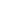 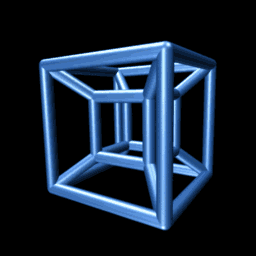 8
Two-Dimensional Lists: Syntax
We use square brackets to indicate lists
2D lists are essentially a list of lists
What do you think the syntax will look like?

twoD = [ ["first", "row"], ["second", "row"], ["last", "row"] ]

twoD = [ ["first",  "row"],          ["second", "row"],          ["last",   "row"]  ]
Same code, just lined up to be more readable
9
Two-Dimensional Lists: A Grid
It may help to think of 2D lists as a grid

twoD = [ [1,2,3], [4,5,6], [7,8,9] ]
10
Two-Dimensional Lists: A Grid
You access an element by the index of its row, and then the column
Remember – indexing starts at 0!
11
Two-Dimensional Lists: A Grid
You access an element by the index of its row, and then the column
Remember – indexing starts at 0!
index: [0][2]
index: [1][0]
index: [2][1]
index: [2][2]
12
Lists of Strings
Remember, a string is like a list of characters
So what is a list of strings?
Like a two-dimensional list!

We have the index of the string (the row)
And the index of the character (the column)
13
Lists of Strings
Lists in Python don’t have to be rectangular
They can be jagged (rows of different lengths)

Anything we could do with a one-dimensionallist, we can do with a two-dimensional list
Slicing, index, appending
names
14
Vital List Algorithm: 2D Creating
Write the code to create a 2D list of symbols called gameBoard, given width and height

gameBoard = []
while len(gameBoard) < height:
    boardRow = []
    while len(boardRow) < width:
        boardRow.append(".")
    gameBoard.append(boardRow)
15
Vital List Algorithm: 2D Iterating
Write the code to iterate over and print out  the contents of a 2D list called gameBoard

row = 0
while row < len(gameBoard):
    col = 0
    while col < len( gameBoard[row] ):
        print( gameBoard[row][col], end = " ")
        col += 1
    print()  # print a newline at end of each row
    row += 1
16
Mutability
17
Mutable and Immutable
In Python, certain structures cannot be altered once they are created and are called immutable
These include integers, Booleans, and strings

Other structures can be altered after they are created and are called mutable
This includes lists
18
Mutability Example
Do the variables change in the code below?

myList.append("dog")
Yes, the list is updated in place to include “dog”

myString.upper()
No, the string does not change to uppercase
Must use = to actually change myString
myString = myString.upper()
19
Lists and Mutability
When you assign one list to another, it is by default a shallow copy of the list
Any “in place” changes that are made to the shallow copy show up in the “original” list
Sort of like a nickname: one variable can be accessed with two separate names

The other option is a deep copy of the list, but you must specify this is what you want
20
Shallow and Deep Copies
A shallow copy is when the new variable only points to the old variable, rather than making an actual complete copy
A deep copy is the opposite, creating a complete copy of the list for the new variable

Both of these are useful in their own way
They serve different purposes
One is not “better” than the other
21
Shallow Copy Example
A shallow copy and its effects on the original:

list1 = ["red", "blue"]
list2 = list1
list2.append("green")
list2[1] = "yellow"
print("original:     ", list1)
print("shallow copy: ", list2)
original:      ['red', 'yellow', 'green']
shallow copy:  ['red', 'yellow', 'green']
22
Shallow Copy
When we make a shallow copy, we are essentially just giving the same list two different variable names
They both reference the same place in memory
list1
["red", "blue"]
list2
23
Deep Copy
There are two easy ways to do a deep copy:
Use slicing, and “slice” out the entire list
newList = originalList[ : ]
Cast the original as a list when assigning
newList = list(originalList)

With these, Python returns a separate copy that it then assigns to the new variable
Now we have two separate, independent lists!
24
Deep Copy Example
list1 = ["red", "blue"]
list2 = list1[:]        # use slicing to copy
list2[1] = "yellow"
list3 = list(list1)     # use casting to copy
list3.append("purple")
print("original:     ", list1)
print("deep copy1:   ", list2)
print("deep copy2:   ", list3)
original:      ['red', 'blue']
deep copy1:    ['red', 'yellow']
deep copy2:    ['red', 'blue', 'purple']
25
Deep Copy
Creates a copy of the entire list’s contents, not just of the list itself
Each variable now has its own individual list
list1
["red", "blue"]
list2
["red", "yellow"]
["red", "blue", "purple"]
list3
26
Mutability and Functions
27
Python Is “Lazy”
Lists can be a lot bigger than Booleans,integers, or even strings!
When we pass a list as an argument, Python doesn’t want to copy all of the values
Copying can take a lot of memory and time

Instead of the values, when we pass a list, Python actually sends a reference to the list
28
Lists, Functions, and Mutability
When arguments are passed to a function, their value is assigned to the formal parameters using the assignment operator

With a list, we send a reference, not the value
So does the function have a deep copy?
No, it has a shallow copy!
It’s a reference to the original list
29
References
A reference essentially states where the list is stored in the computer’s memory
Mutable objects are always passed by reference

Since lists are mutable, that means that the function the list was passed to now has direct access to the “original” list
And can change its contents!!!
30
main() has a list called myList
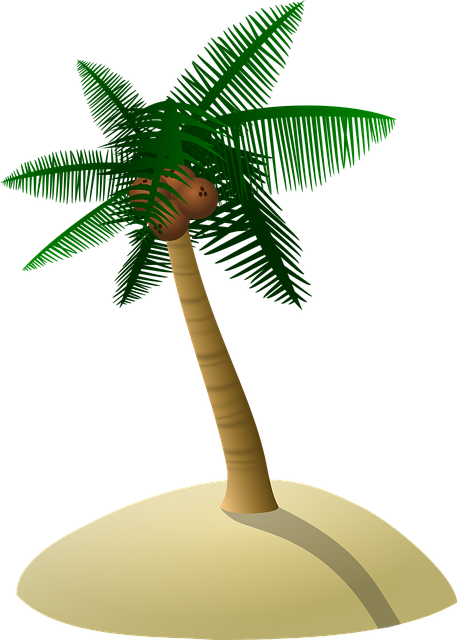 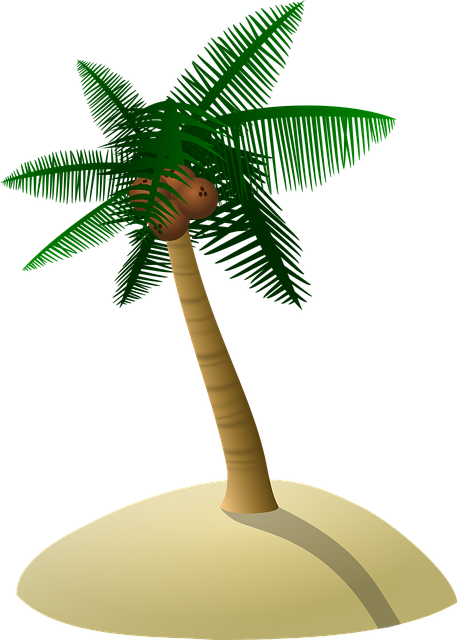 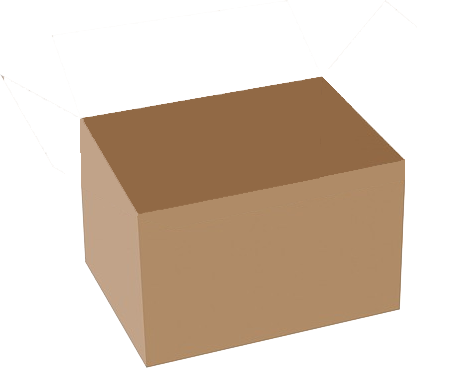 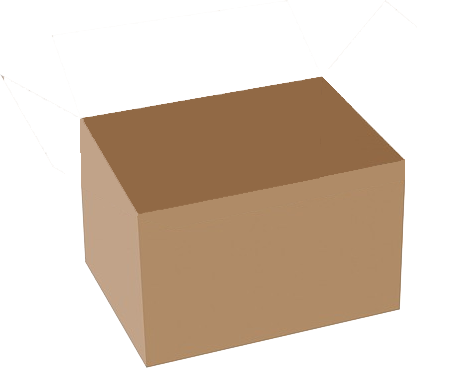 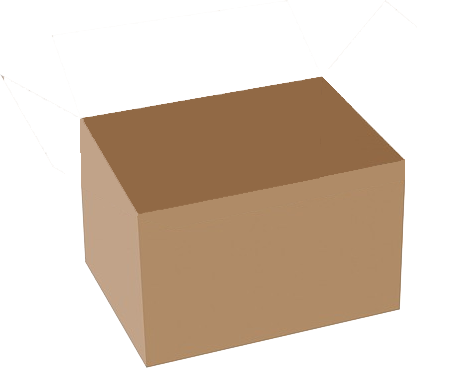 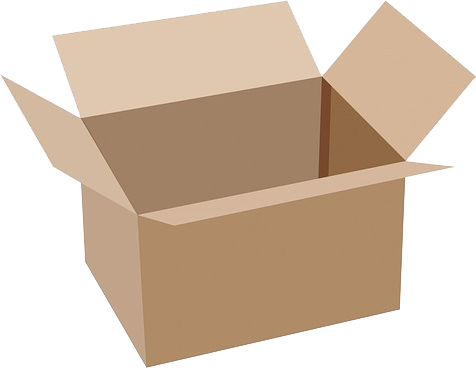 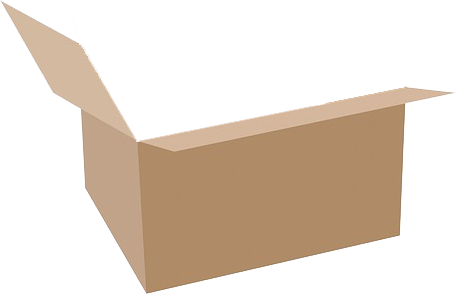 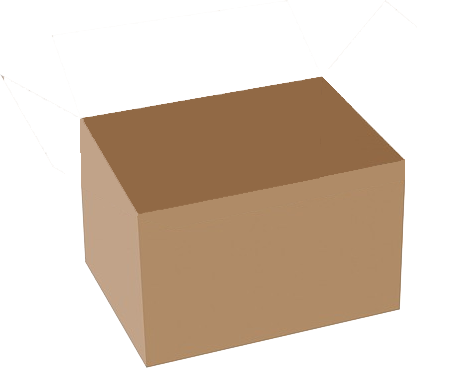 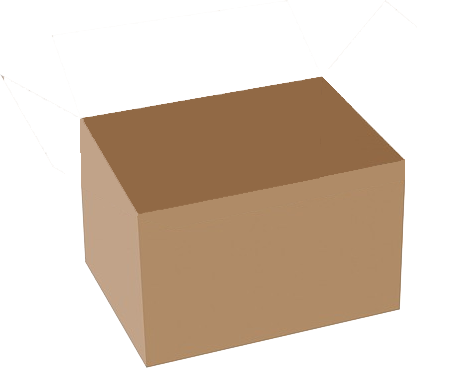 myList
main()
newFxn()
31
main() has a list called myList
Instead of copying over all of the values stored in myList, Python will instead pass a reference to newFxn()
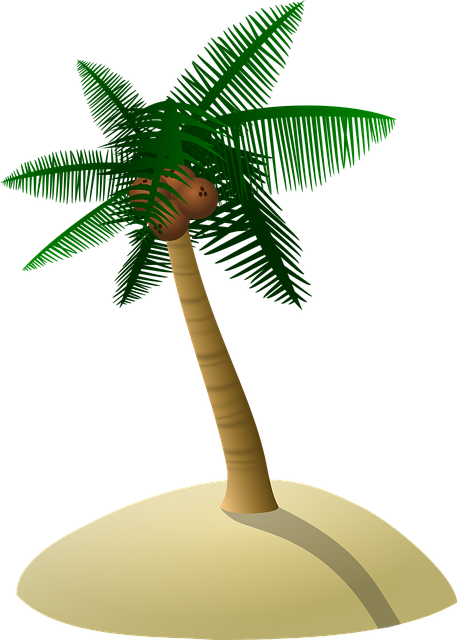 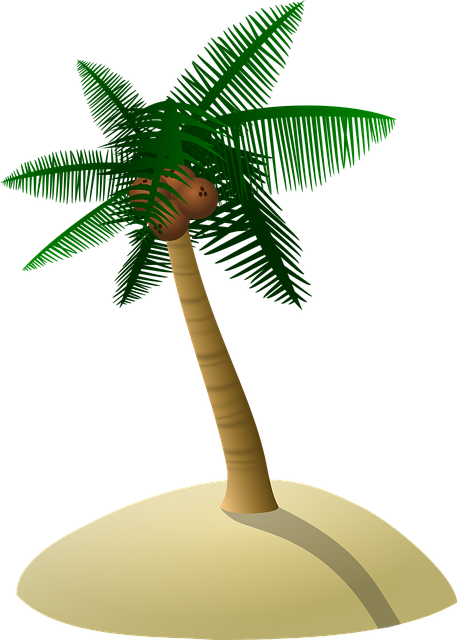 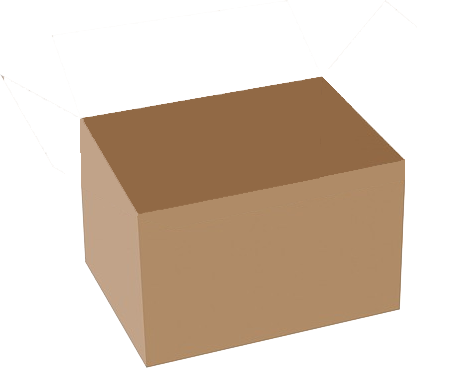 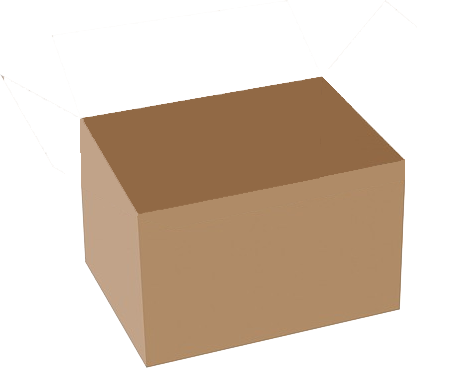 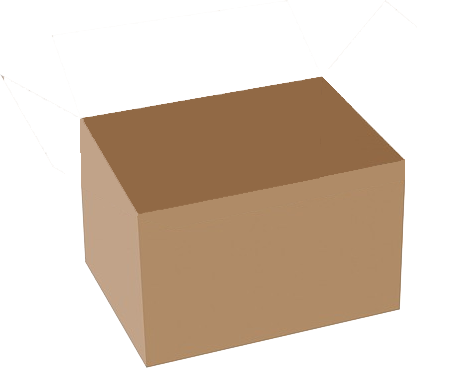 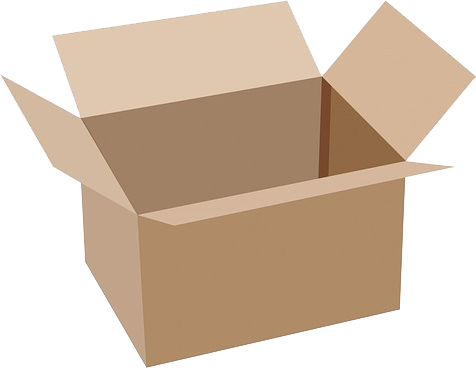 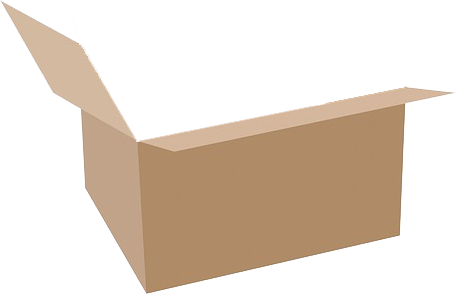 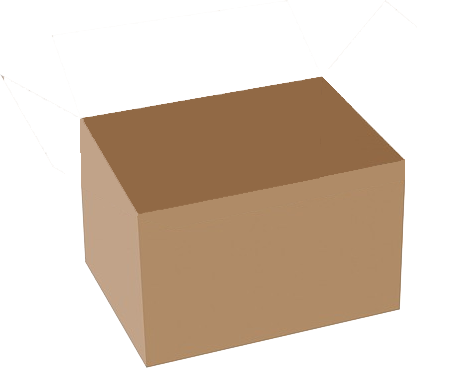 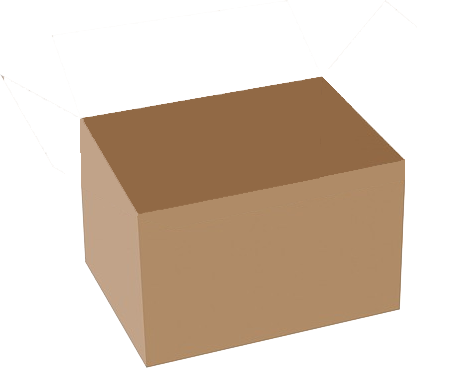 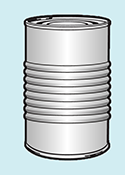 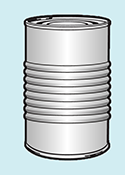 myList
main()
newFxn()
32
main() has a list called myList
Instead of copying over all of the values stored in myList, Python will instead pass a reference to newFxn()
And now newFxn() has direct access to theactual contents of myList
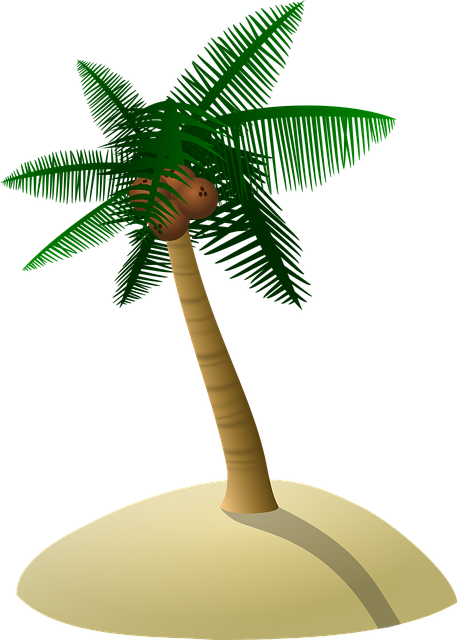 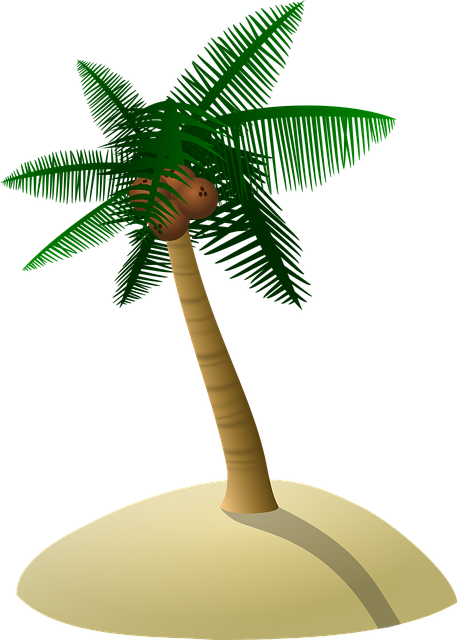 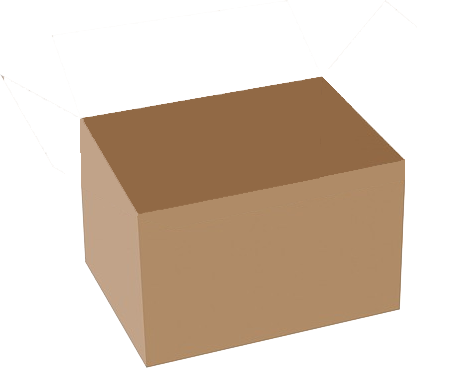 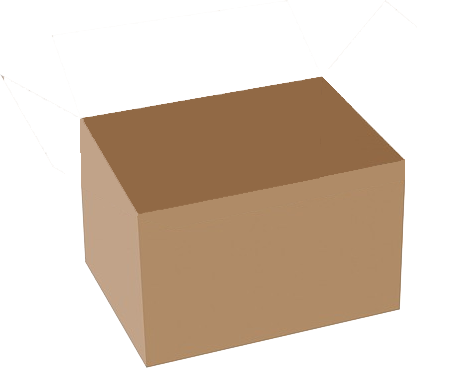 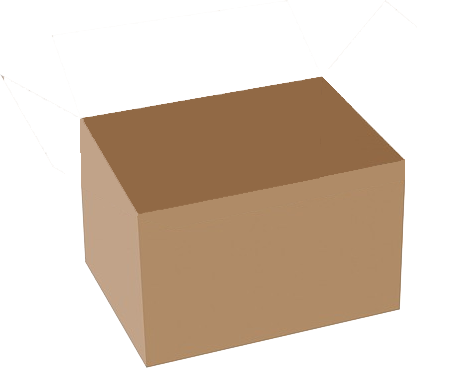 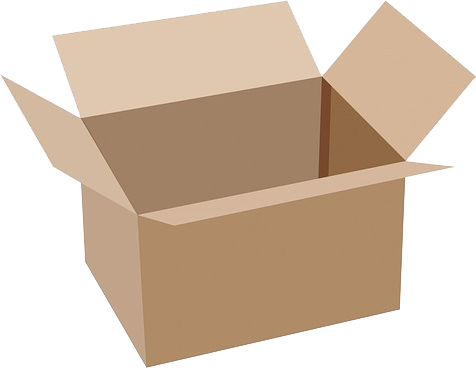 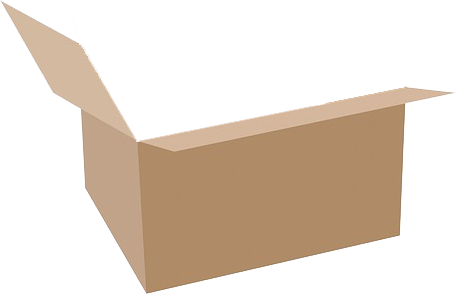 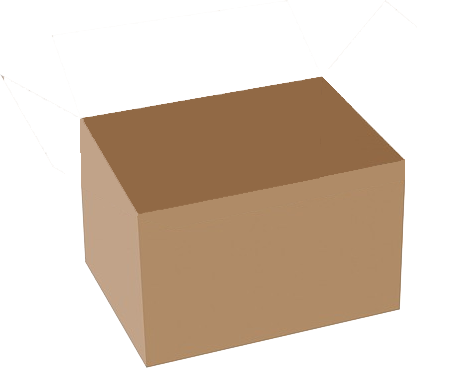 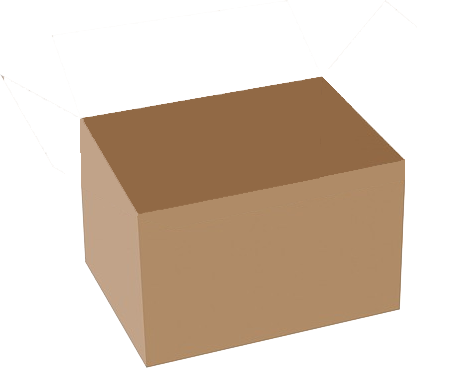 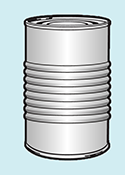 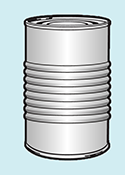 myList
main()
newFxn()
33
Mutability in Functions
When a parameter is passed that is mutable, it is now possible for the second function to directly access and change the contents

This only works if we change the variable “in place” – assigning a new overall value to the variable will override the mutability
Any “in place” changes that are made to the shallow copy show up in the “original” list
34
Scope and Mutability in Functions
A good general rule for if a change is “in place”:

When you use something like .append() on the list, that’s an “in place” change

When you use the assignment operator, then that’s not an “in place” change
Unless you are editing one element: myList[2]
35
Scope and Mutability in Functions
Function is called, and formal parameter F
is assigned the argument A
A is immutable
(integer, string)
A is mutable
(lists)
F is assigned to something else
F = [0, 1]
F = "hello"
F is modified in place
F.append(2)
F[0] = 17
A doesn’t change
If F changes
A doesn’t change
If F changes
A changes
If F changes
36
Using Mutability
Shallow copies are not a bad thing!

Being able to 
Pass a list to a function
Have that function make in place changes
And have those changes “stick”
Can be very useful!
37
LIVECODING!!!
38
Cloning and Adopting Dogs
Write a program that contains the following:

A main() with a list of dogs at an adoption event
Use deep copy to “clone” the dogs by creating a second, unique list
An adopt() function that takes in a list of dogs, and replaces all of their names with “adopted!”
These changes should “stick” in main() as well, without the function returning anything
39
Daily emacs Shortcut
CTRL+L
Centers the screen on the cursor’s location

Use the shortcut again to “move” the screen so the cursor’s at the top
Use it a third time to move it to the bottom
Once more will cycle it back to the center
40
Announcements
Project 1 is out on Blackboard now
Design is due by Friday (Mar 29th) at 11:59:59 PM
Design is provided, but you must still think about it carefully to figure out how everything fits together!
Project is due by Friday (Apr 5th) at 11:59:59 PM

Second midterm exam is April 15th and 16th
41
Image Sources
Tesseract:
https://commons.wikimedia.org/wiki/File:Tesseract.gif
Cardboard box:
https://pixabay.com/p-220256/
Wooden ship (adapted from):
https://pixabay.com/p-307603/
Coconut island (adapted from):
https://pixabay.com/p-1892861/
42